LA RELIGIOSITA’ PRIMITIVA
PERCHE’ LA MONTAGNA SPUTA FUOCO?
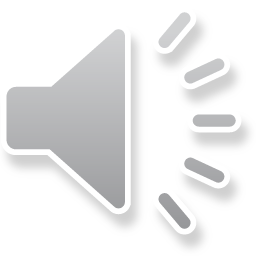 CHI DECIDE QUANDO I FIORI SBOCCIANO?
FORSE C’E’ UN ESSERE SUPERIORE CHE DECIDE E GOVERNA LA NATURA!
TRACCE DELLA RELIGIOSITA’ PRIMITIVA
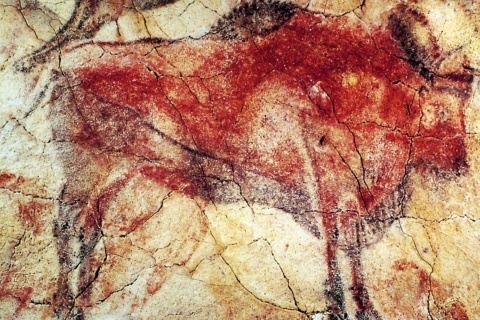 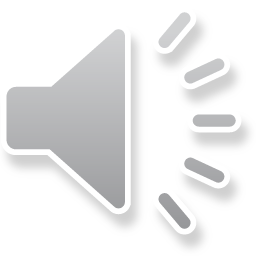 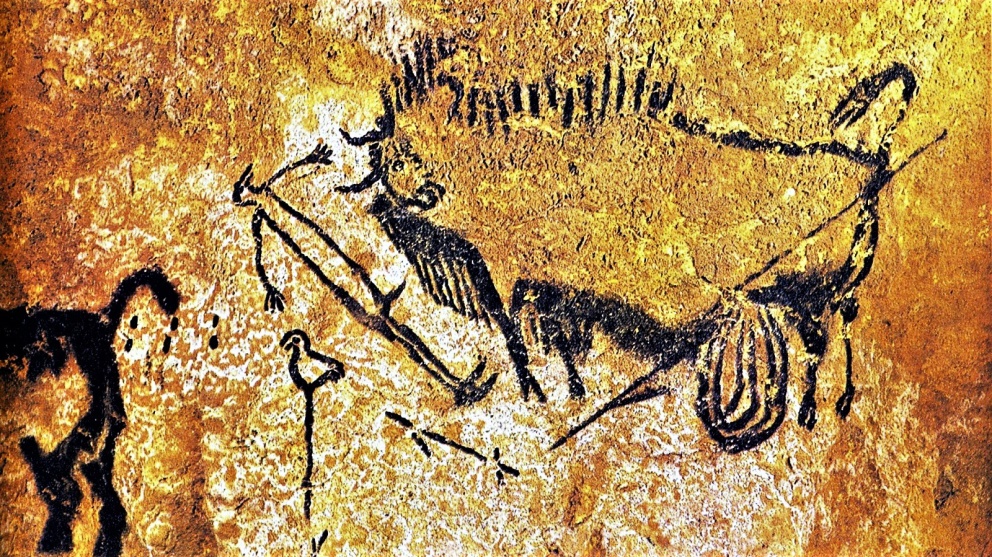 La sepoltura dei morti
Scene di caccia
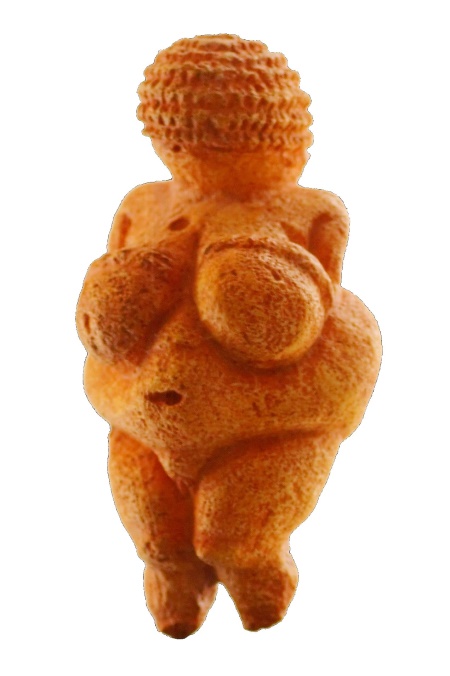 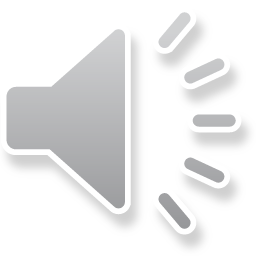 Veneri
Uomini in preghiera
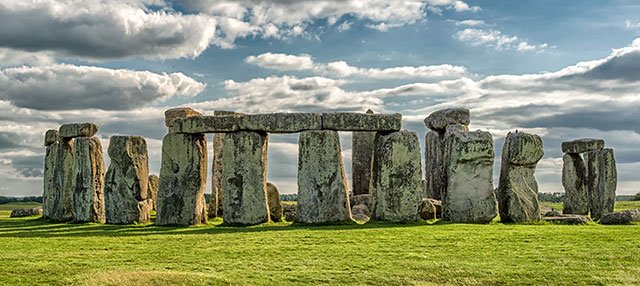 Megaliti
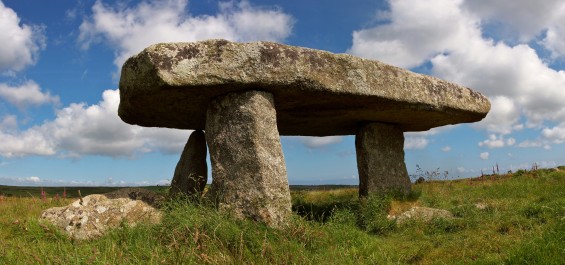 MENHIR
DOLMEN
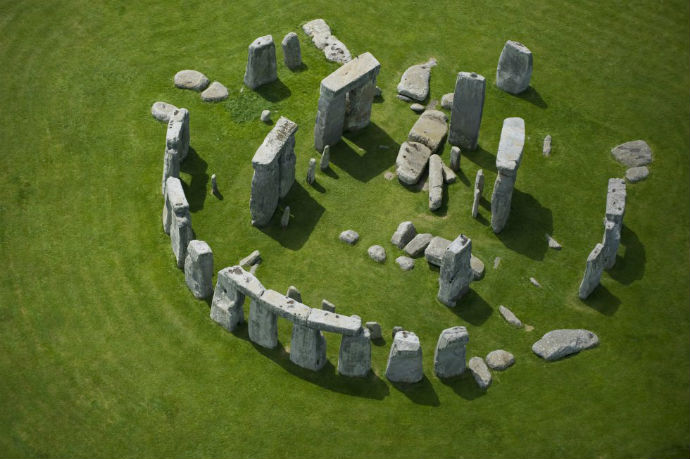 CROMLECH
Guarda questo video tutorial e realizzauna pittura rupestre
https://www.youtube.com/watch?v=1OuJ1rXG_MM
Realizza, con questa tecnica,  gli oranti della Val Camonica
 ( uomini in preghiera)
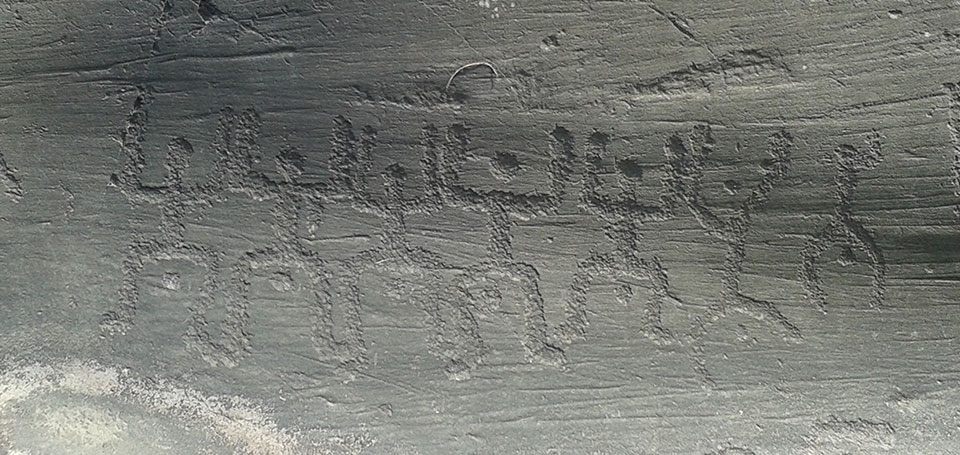 Completa dal libro pag. 110